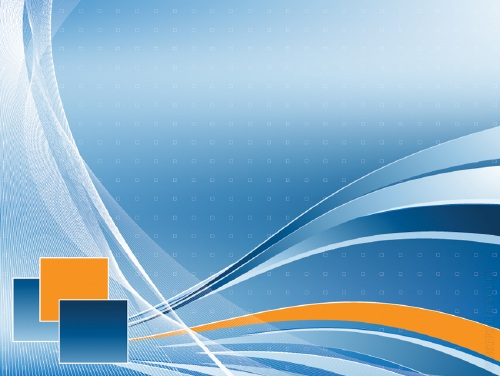 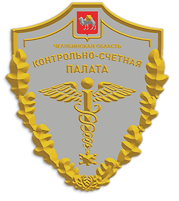 СТРАТЕГИЧЕСКИЙ АУДИТ – 
НОВОЕ В ДЕЯТЕЛЬНОСТИ  
СЧЕТНОЙ  ПАЛАТЫ



Лошкин Алексей Александрович
 председатель Контрольно-счетной палаты Челябинской области
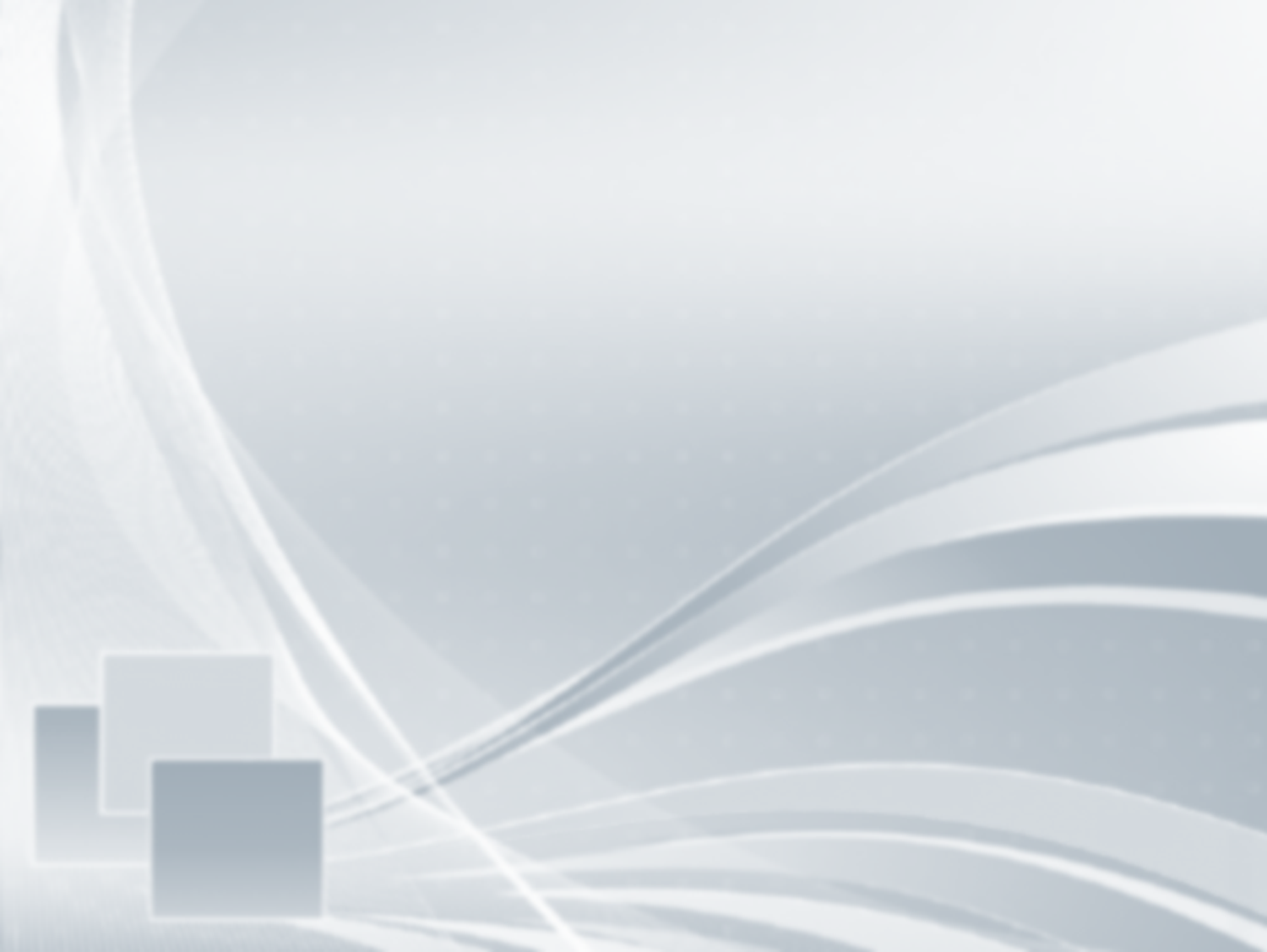 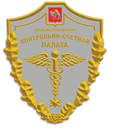 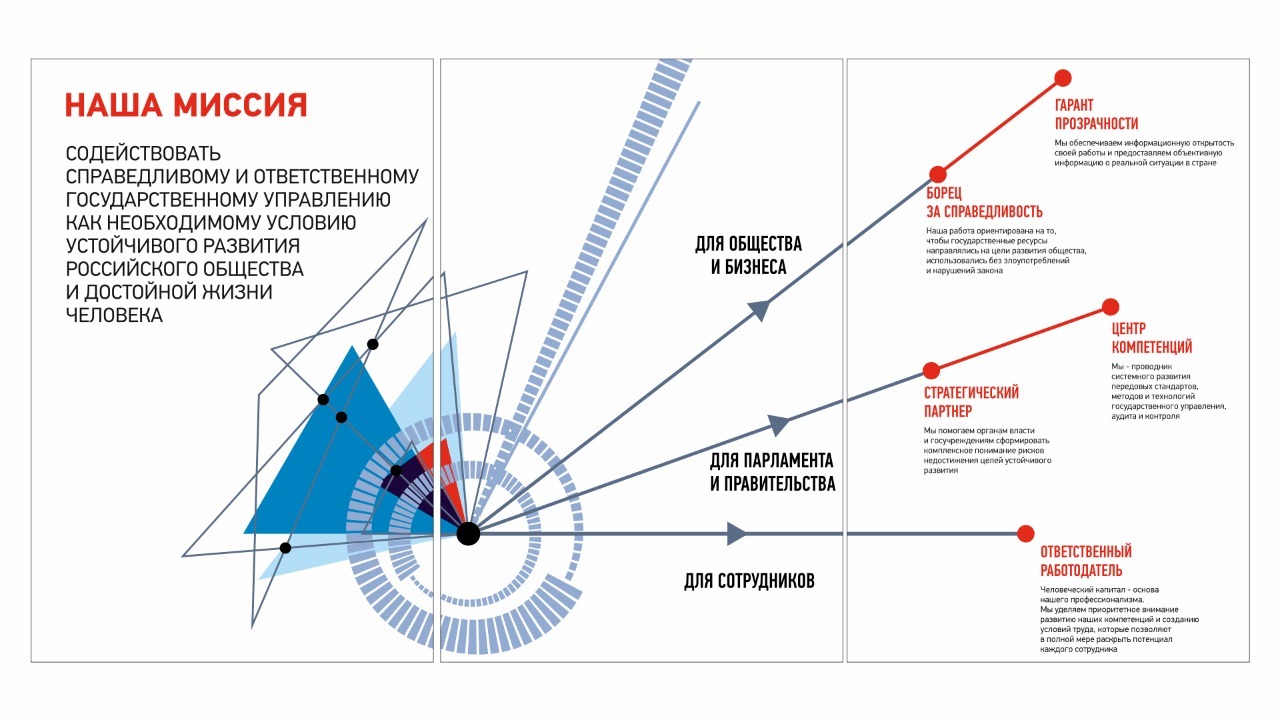 2
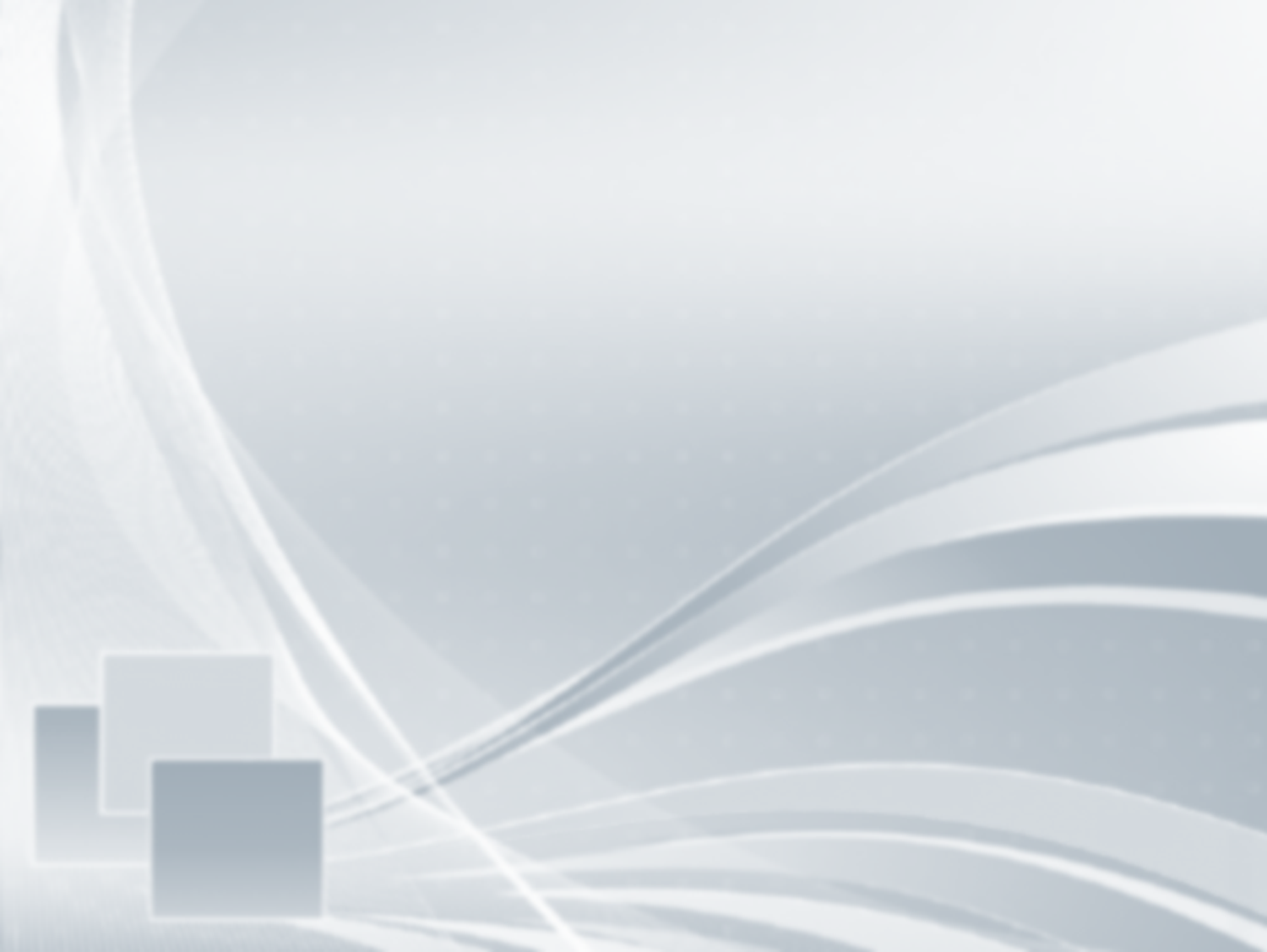 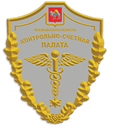 Перечень национальных проектов, реализуемых на территории Российской Федерации
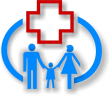 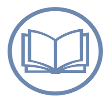 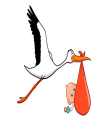 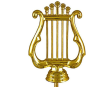 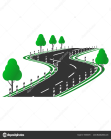 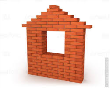 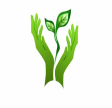 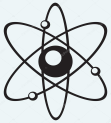 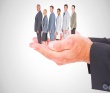 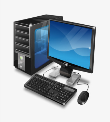 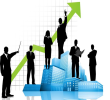 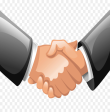 3
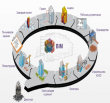 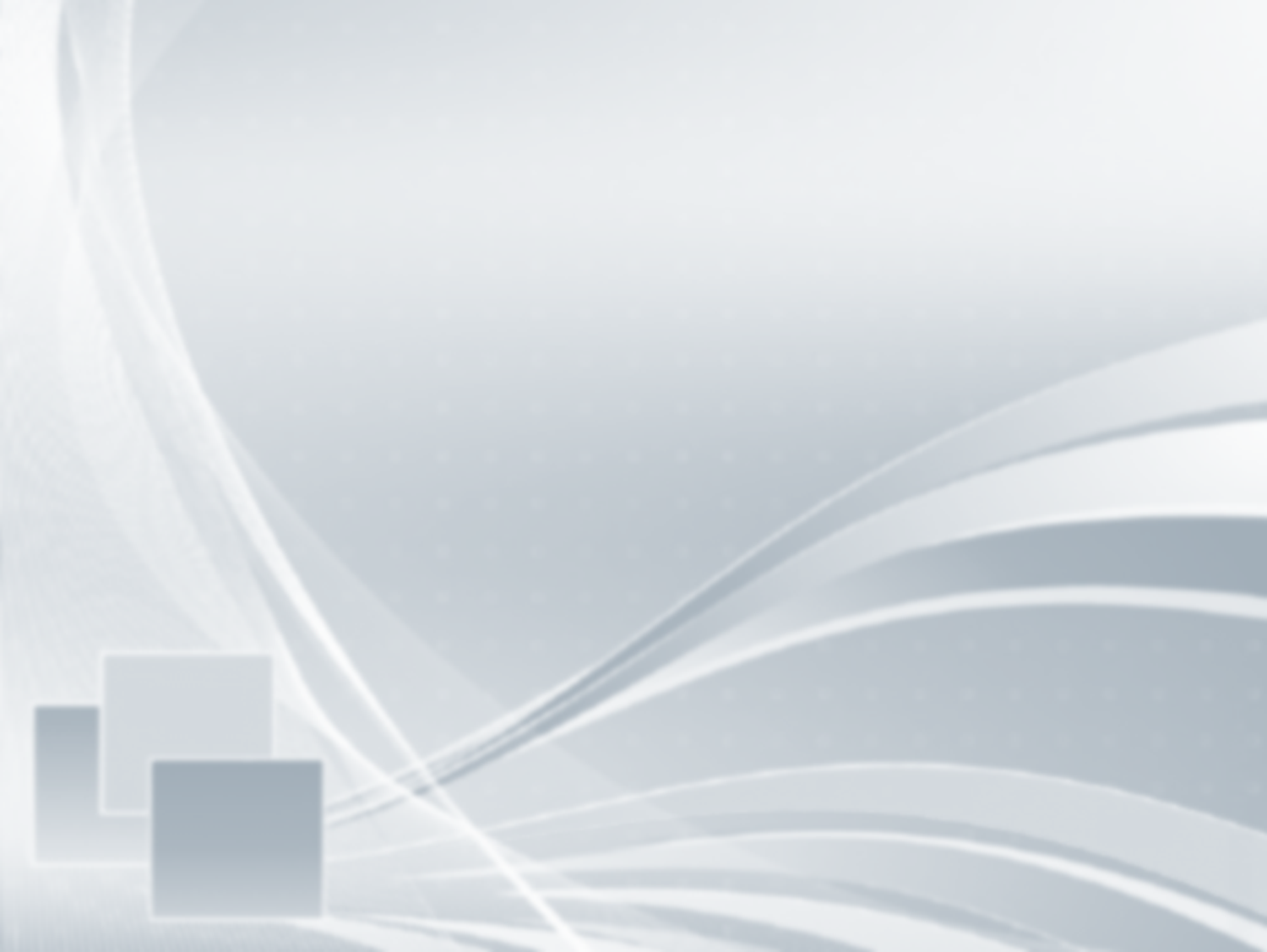 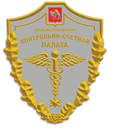 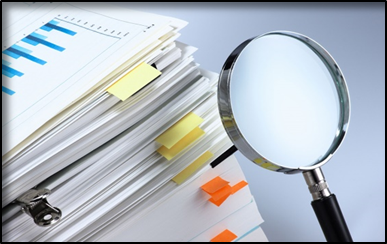 СТРАТЕГИЧЕСКИЙ АУДИТ применяется  в целях оценки реализуемости, рисков и результатов достижения целей социально-экономического развития Российской Федерации, предусмотренных документами стратегического планирования, разрабатываемыми в рамках целеполагания, прогнозирования, планирования и программирования на федеральном уровне    (п.7 ст.14 Федерального закона от 05.04.2013 «О Счетной Российской Федерации»).
4
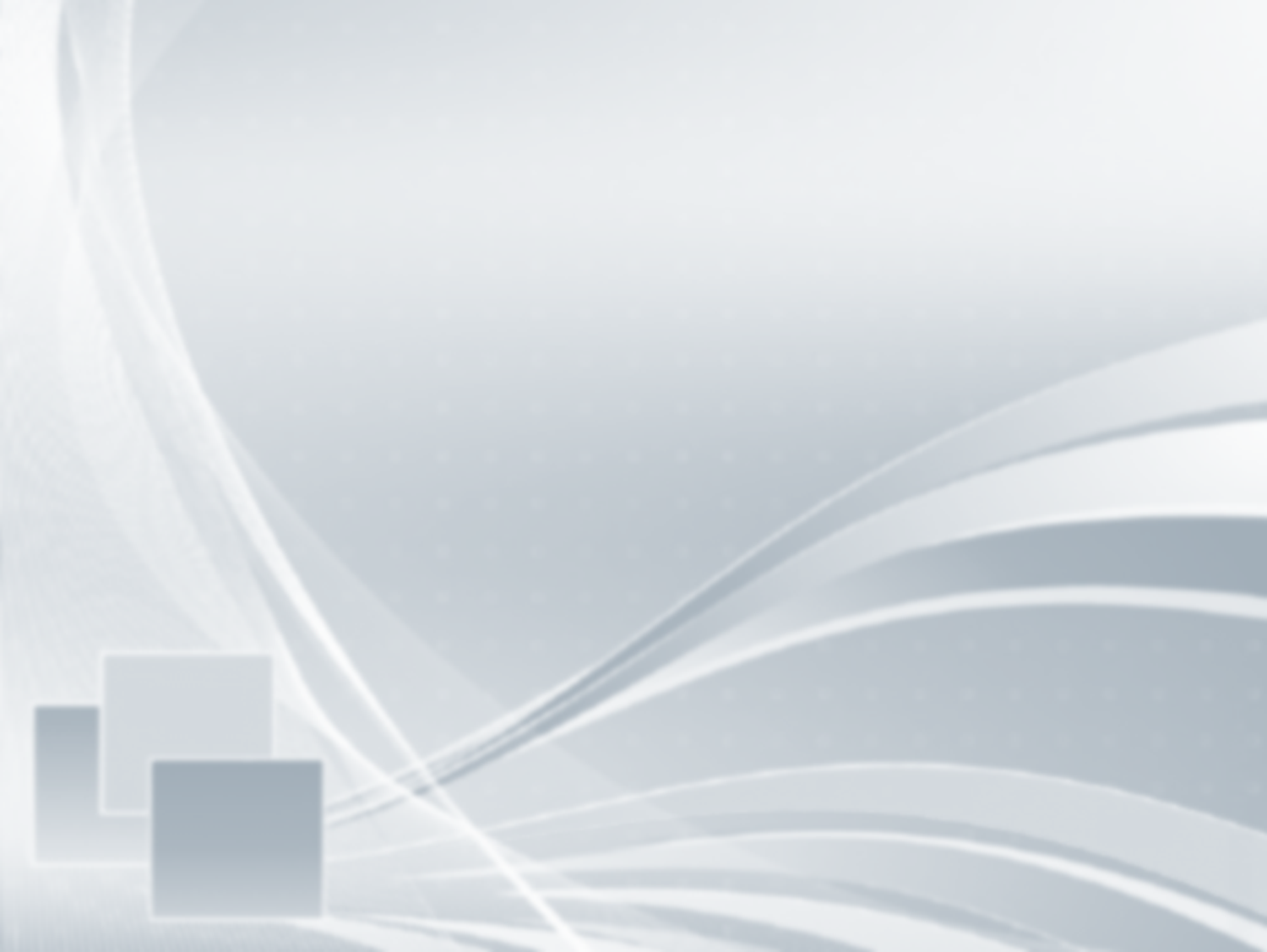 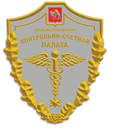 Основные группы вопросов, подлежащие исследованию в ходе проведения стратегического аудита
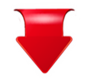 5